РЕШЕНИЕ ОРФОГРАФИЧЕСКИХ ЗАДАЧ.КАК ПИСАТЬ БЕЗ ОШИБОК?»
[арбус]             [гарох] 
[ужын]             [кур’ица] 
[й’агада]          [алад’й’и]
 
[ап’ил’с’ин]
ПАМЯТКА
1.  опасные места,
2.  пишу с  «окошком»,
3. знаю-проверяю, не знаю – смотрю справочные страницы, 
4. не удалось – оставлю «окошко», покажу выбор букв.
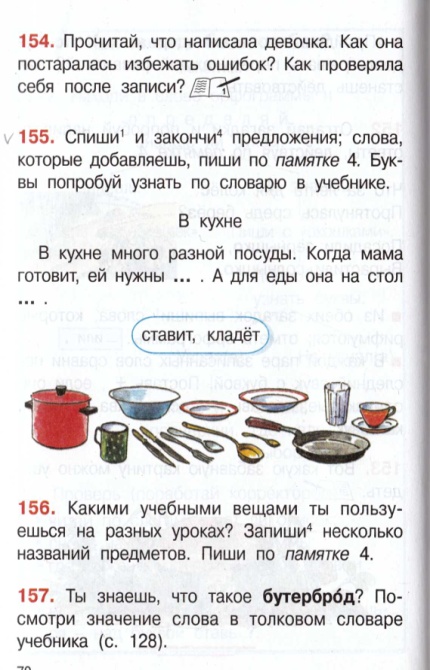 кастрюля        нож            блюдце
тарелка           стакан
ложка
ставит 
кладёт
Домашнее задание:
выбери  сам
  № 157          №158